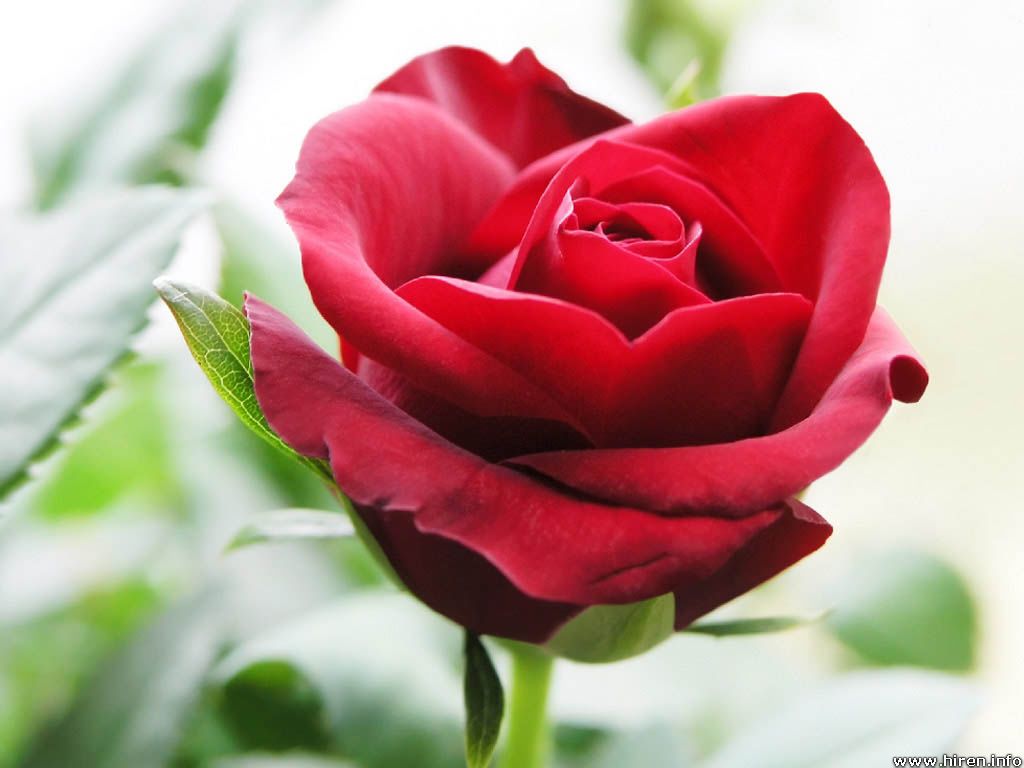 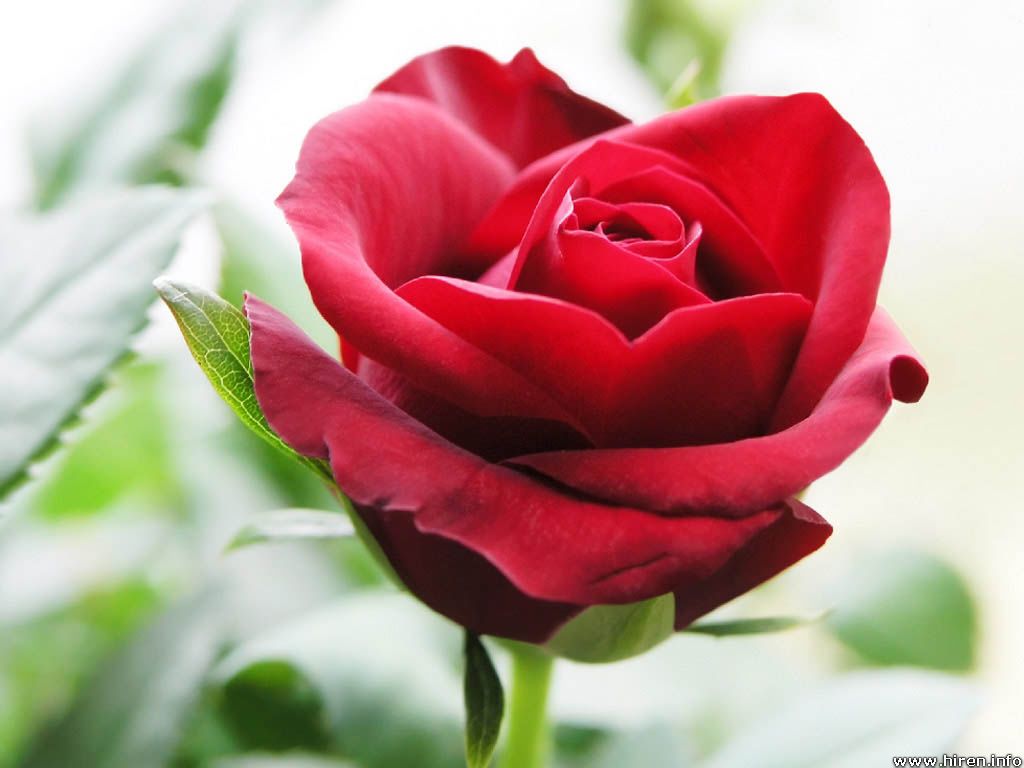 স্বাগতম
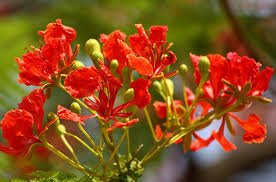 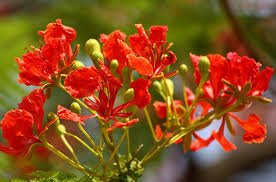 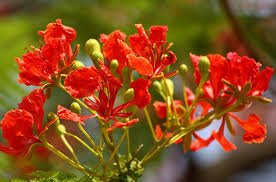 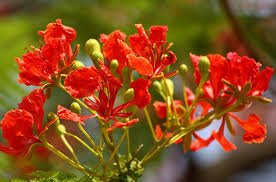 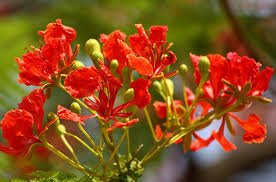 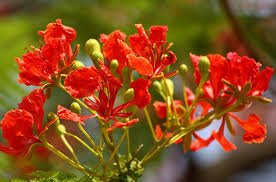 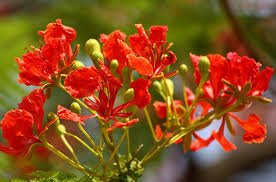 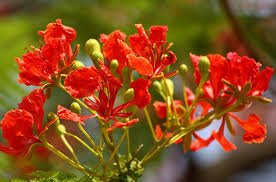 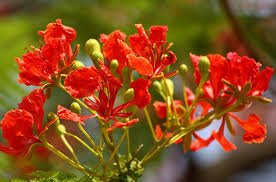 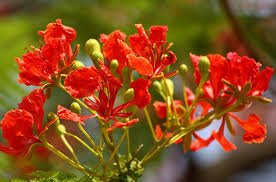 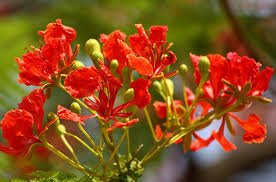 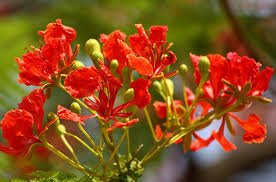 উপস্থাপক পরিচিতি
লাবনী সাহা                                     সহকারী শিক্ষক
মধ্যপুর সরকারি প্রাথমিক বিদ্যালয়
অভয়নগর, যশোর।                                 মোবাইল-01795429409                                ই-মেইল-labony.human01719@ gmail.com
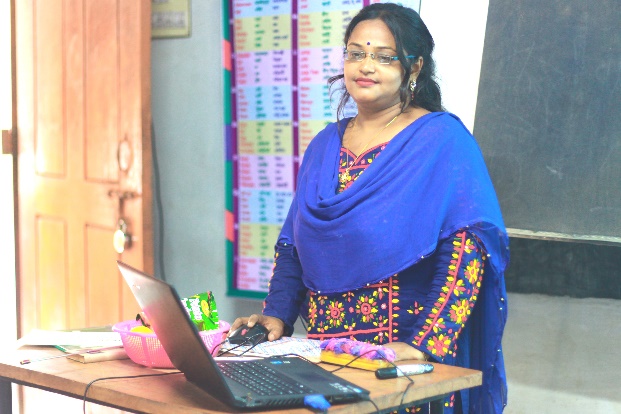 পাঠ পরিচিতি
শ্রেণিঃ দ্বিতীয়
বিষয়ঃ প্রাথমিক গণিত
সময়ঃ ৩৫ মিনিট
পাঠ শিরোনামঃ ভাগ
পাঠঃ ভাগের ধারণা
শিখনফল
১৩.১.১ উপকরণ ব্যবহার করে ভাগ করতে পারবে।.
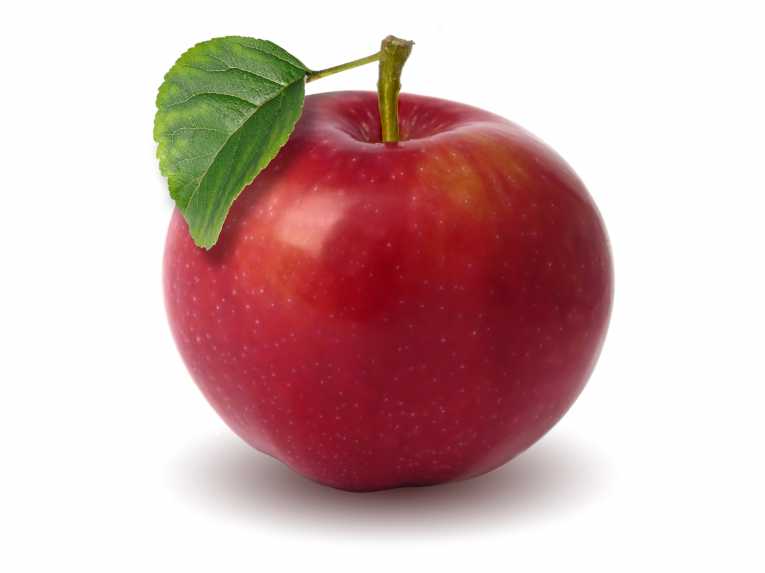 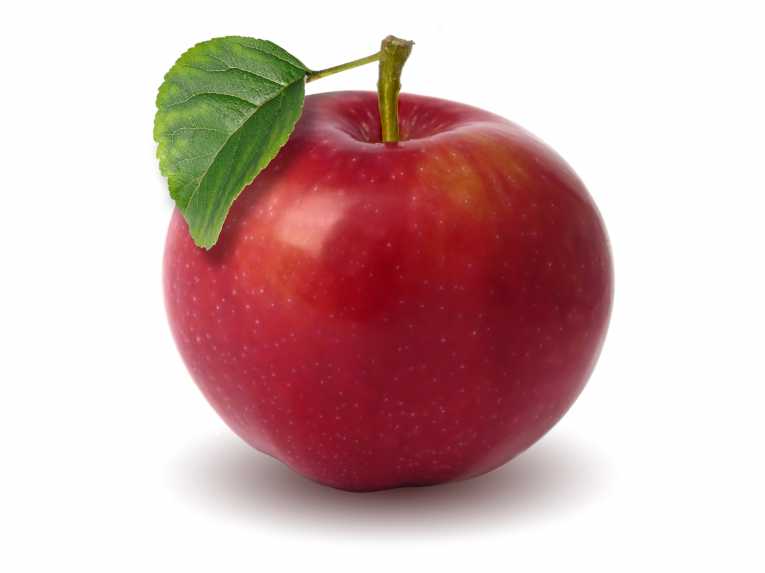 শ্রেণি উপযোগী পরিবেশ তৈরি
বাস্তব পর্যায়
তিনজন শিক্ষার্থীকে সামনে ডেকে নয়টি কলম ভাগ করে দেয়ার মাধ্যমে ।
১২ টি বিস্কুট
৪
৪ টি বিস্কুট
৪ টি বিস্কুট
৪ টি বিস্কুট
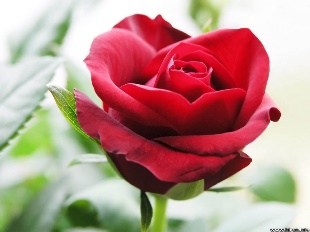 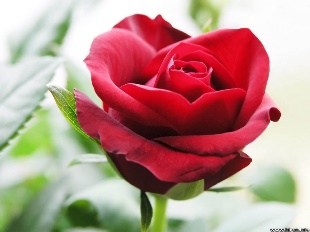 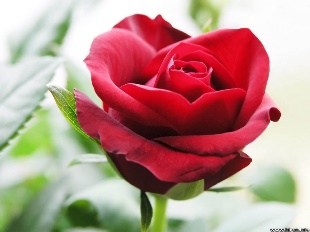 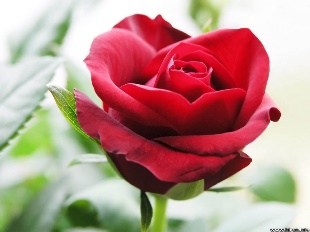 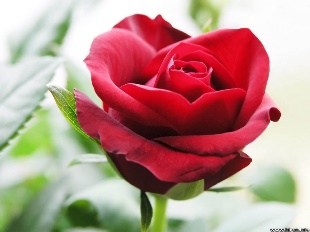 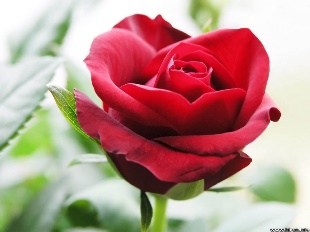 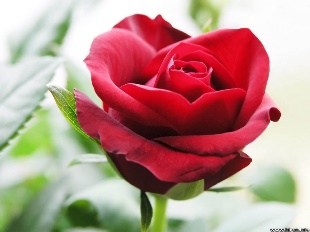 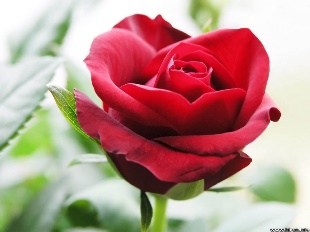 8÷2=4
বস্তুনিরপেক্ষ পর্যায়
১২
÷
=
৪
৩
১৫
÷
=
৫
৩
দলীয় কাজ
শাপলা
১৮÷৬=কত?
গোলাপ
১৬÷৪=কত?
জবা
৯÷৩=কত?
মূল্যায়ন
১.
২.  15÷3=5 একে কী ধরণের হিসাব বলে?
এই চিহ্নকে কি চিহ্ন বলে?
÷
ধন্যবাদ